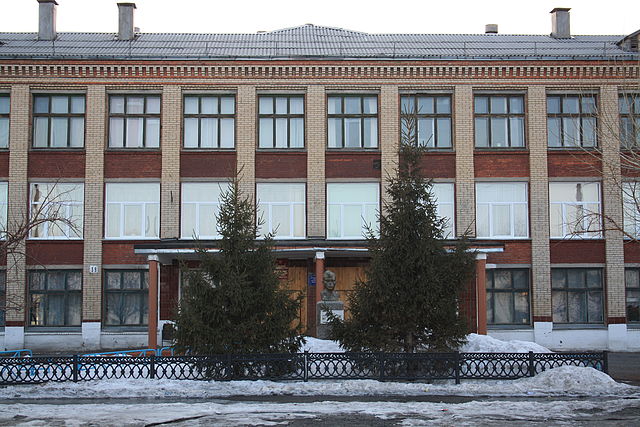 Муниципальное казенное образовательное учреждение «Октябрьская средняя школа №1»
Программа 
по духовно-нравственному воспитанию

«Поколение  XXI века»
                                                                                                                                      
         
                                                                                



2012 г.
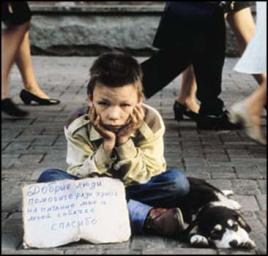 Актуальность
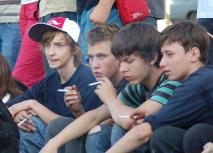 Негативные явления в обществе.
Недостаточно позитивное влияние семьи.
Ослабление воспитательной роли учреждений культуры.
Отсутствие идеалов.
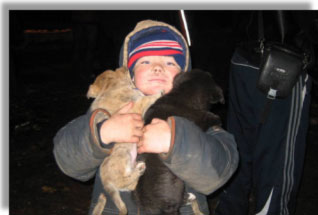 Цель и задачи программы
Цель: совершенствование системы духовно-нравственного воспитания школьников через активные формы деятельности. 
 Задачи программы:
развивать ученическое самоуправление как целенаправленную, конкретную, систематическую, организованную и прогнозируемую  по результатам деятельность учащихся
организовать  системную работу клуба «Моя позиция»
разработать и реализовать проект «Родимый сердцу уголок»
Срок реализации программы: 
2 года (2012-2014г.г.)
 
Участники программы:  
учащиеся школы
родители
педагоги 
общественность.
Реализация программы предполагается через:
урочную 
деятельность
внеурочную 
деятельность
внешкольную  
деятельность
посредством предметов
школьной программы: история, русский язык, литература, изобразительное искусство, мировая художественная культура, литература Челябинской области, природа и экология Октябрьского района, художественная культура Челябинской области, основы религиозной культуры и светской этики.
участие учащихся школы в работе школьного правового всеобуча, дискуссионных клубов, круглых столов, классных часов, НОУ, КТД,  встреч с тружениками  и интересными людьми села.
систему дополнительного образования; СМИ; социальные акции.
Ожидаемые результаты:
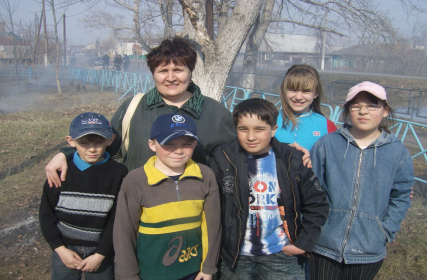 создание и деятельность клуба «Моя позиция»;

открытие  «Правозащитной приёмной»;

  создание музейной экспозиции «Родимый сердцу уголок»; 

включенность детей и взрослых в разработанные проекты (95%)   
                                  
снижение количества   школьников , состоящих на учете в КДН, внутришкольном контроле.
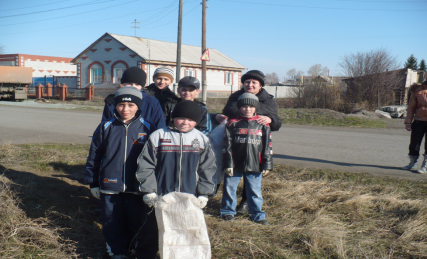 Социальная   эффективность реализации программы:
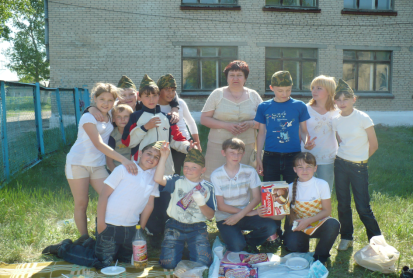 активизация деятельности общественных объединений, рост социальной активности  учащихся, родителей  и населения; 
укрепление института семьи, возрождение и сохранение духовно-нравственных традиций семейного воспитания;
изменение дизайна рекреаций школы (в виде стендов, на которых будет размещена информация о нашем посёлке, о его предприятиях и  людях);  
тесная связь с администрацией села, и др.учреждениями и организациями .
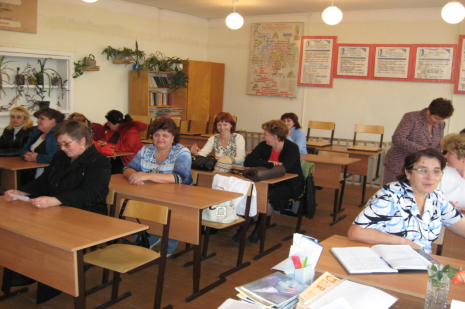 Воспитание человека,  формирование в нём свойств духовно развитой личности, любви к своей стране, потребности  творить и совершенствовать есть важнейшее условие успешного развития России.